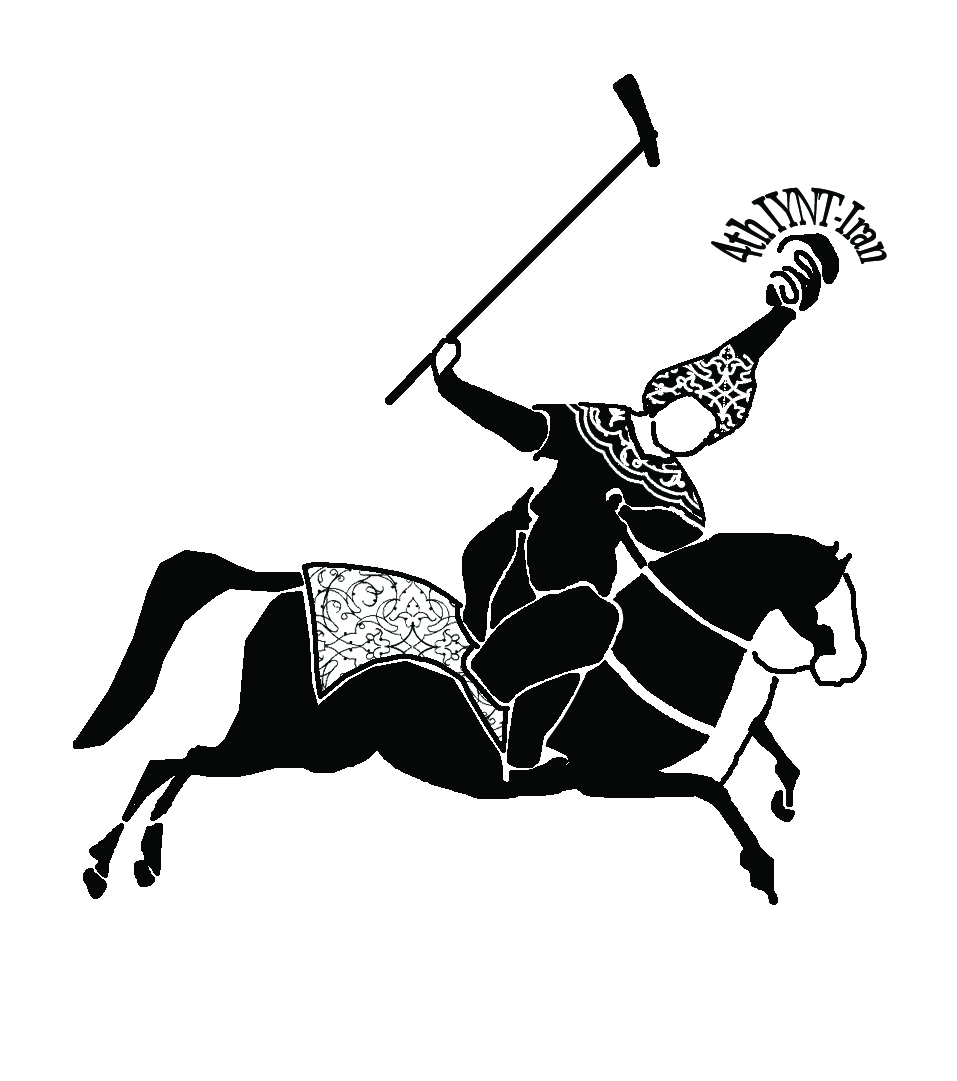 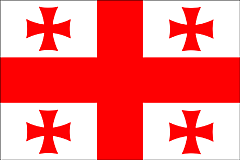 Tornado machine
REPORTER:LAZARE  OSMANOV
TEAM:	GEORGI-GEORGIANS
problem
Build a machine to produce an indoor air tornado. Investigate the properties and stability of the
tornado. Is the machine portative enough to be demonstrated at a Science Fight room of the 5th
IYNT?
plan
Explanation
Experiments 
    with four hair dryers
    propeller   
Turbulent flow
    Reynolds number
Theoretical model
    Force equation
Relative error
Result 
Conclusion
explanation
EXPERIMENTS
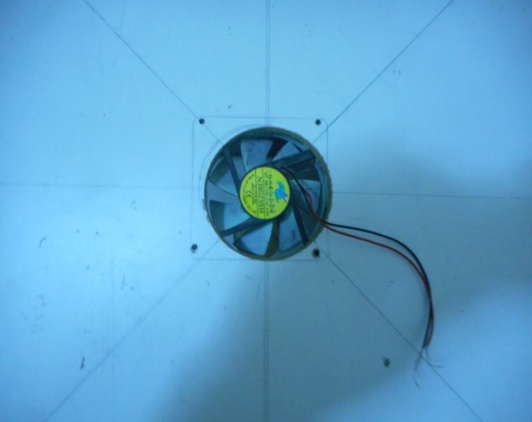 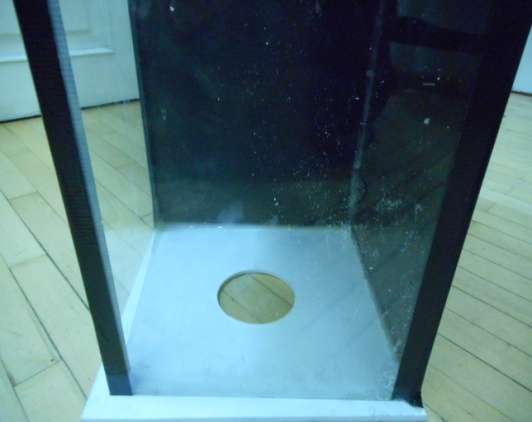 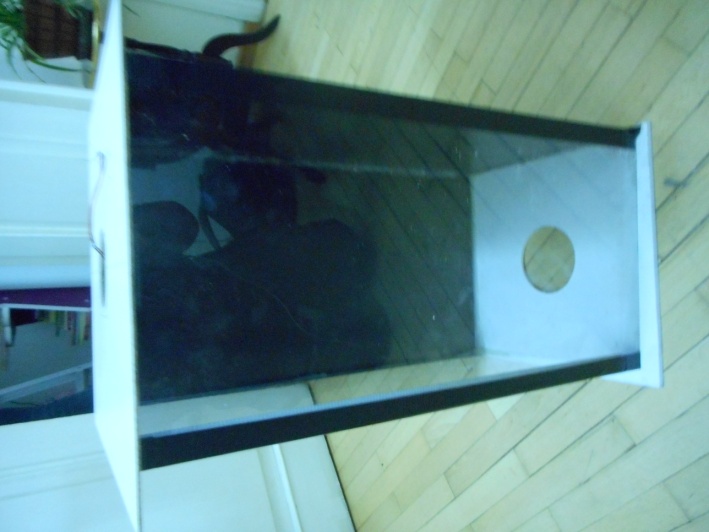 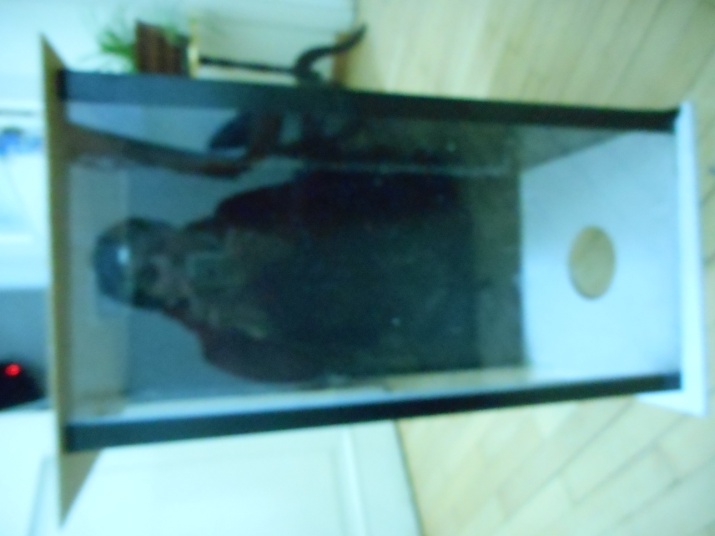 experiment
experiment
turbulence
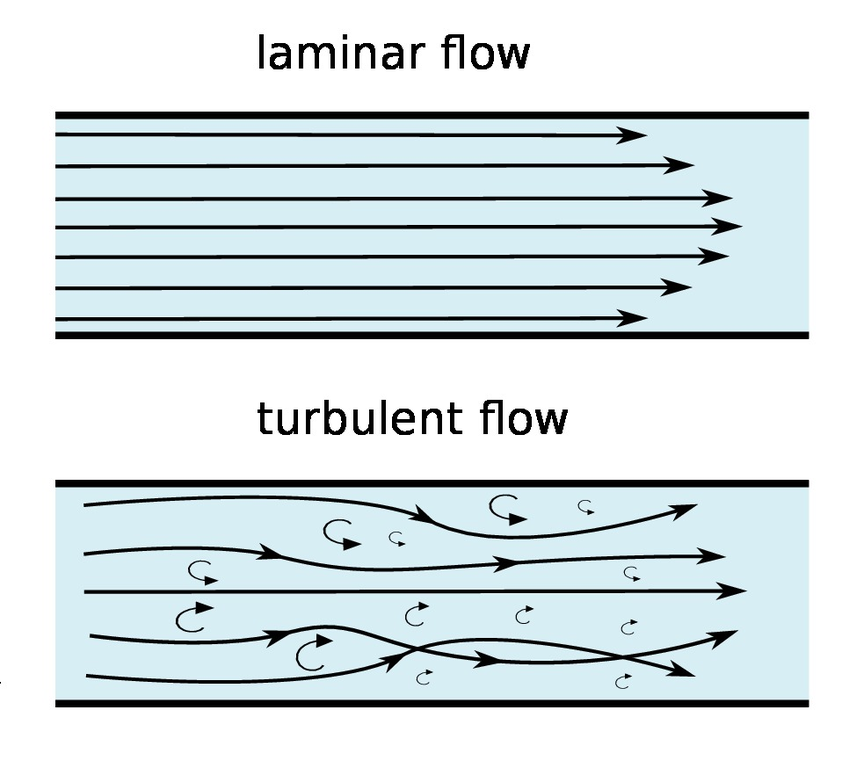 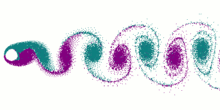 CRITICAL REYNOLDS
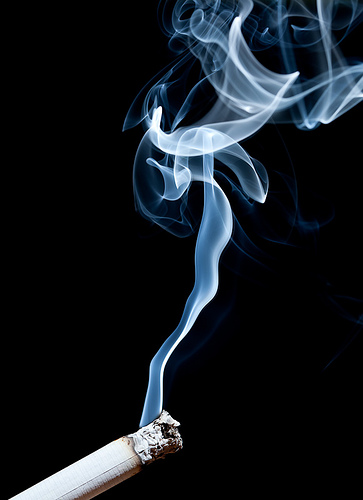 TURBULANCE FLOW
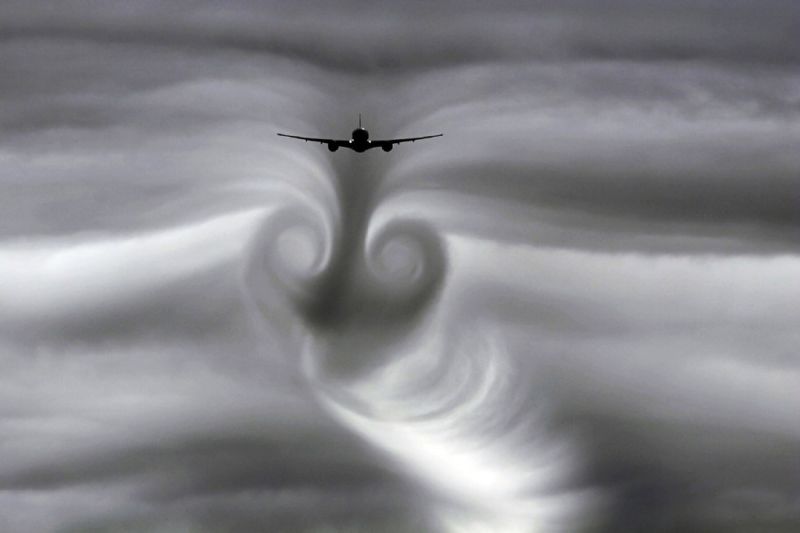 THEORETICAL MODEL
RELATIVE ERROR
conclusion
Experiments were conducted
Propeller ,four hair dryers 
Different properties were calculated
	Angular velocity 
Critical Reynolds number
Viscosity
pressure
Relative errors
Result 
We calculated pressure  difference 
We talked about stability
Thanks for attention